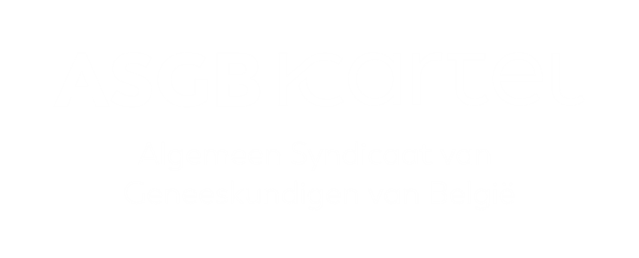 Erkenning tot huisarts
Dr. Reinier Hueting
Voorzitter
Elewijt – 1 februari 2018
www.asgb.be
erkenning tot huisarts
4de jaar master arts, afstudeerrichting 							huisartsgeneeskunde

2 jaar huisarts in opleiding (haio):
	        praktijkstages
		seminaries, aanvullende opleidingen
		zelfstudie
		masterproef
		eindexamen
Academische graad: 
				master in de huisartsgeneeskunde
2
erkenning tot huisarts
Vanaf 3 maanden voor het einde van uw opleiding kan u uw erkenning als huisarts aanvragen bij de erkenningscommissie. 

Dit kan alleen via de post:                                                                                  Zorg en Gezondheid                                                                                       Afdeling Informatie en Zorgberoepen                                                                               Koning Albert II-laan 35 bus 38                                                                                             1030 Brussel

zie ook: zorg-en-gezondheid.be 


De erkenningscommissie zal uw dossier onderzoeken en als alles in orde is u aan de Vlaamse Minister voor Welzijn, Volksgezondheid en Gezin voordragen voor erkenning
Het Agentschap Zorg en Gezondheid geeft dit automatisch door aan het RIZIV. Het RIZIV bezorgt u uw nieuw nummer (003/004).
U dient zelf via www.medattest.be een nieuwe voorraad getuigschriften voor verstrekte hulp met uw nieuwe nummer aan te vragen
3